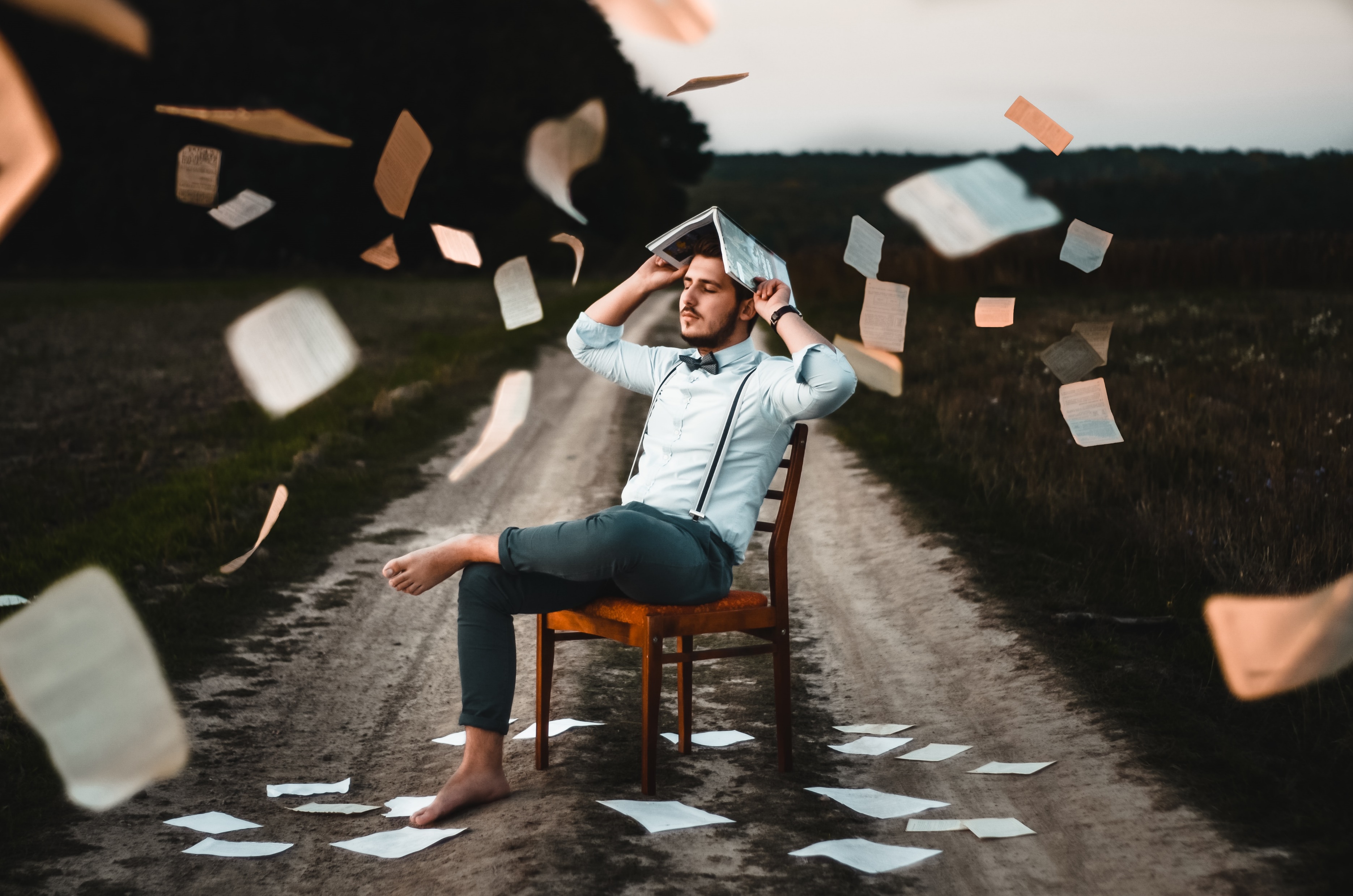 Vzdělávání v kyberprostoru II
Michal Černý
Otevřenost
Open source není jen software
Otevřené vzdělávací zdroje (OER)
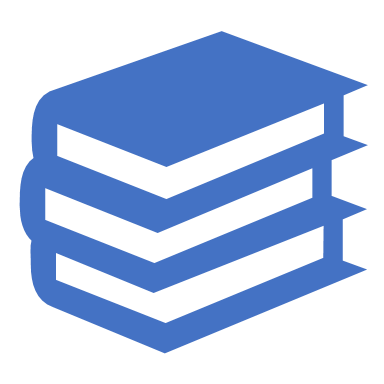 Strategie 2020
„Kvalitní vzdělávání přitom předpokládá také průběžnou modernizaci vzdělávacích zdrojů a vzdělávací infrastruktury, v níž stále významnější místo získávají informační a komunikační technologie. Možnosti jejich těsnější integrace do výuky vytváří vynikající příležitosti nejen pro podporu efektivních procesů učení postavených na principu individualizace v rámci školního vzdělávání, ale také základ pro celoživotní učení a život ve společnosti, která bude dalším rozvojem digitálních technologií zásadně ovlivňována.“
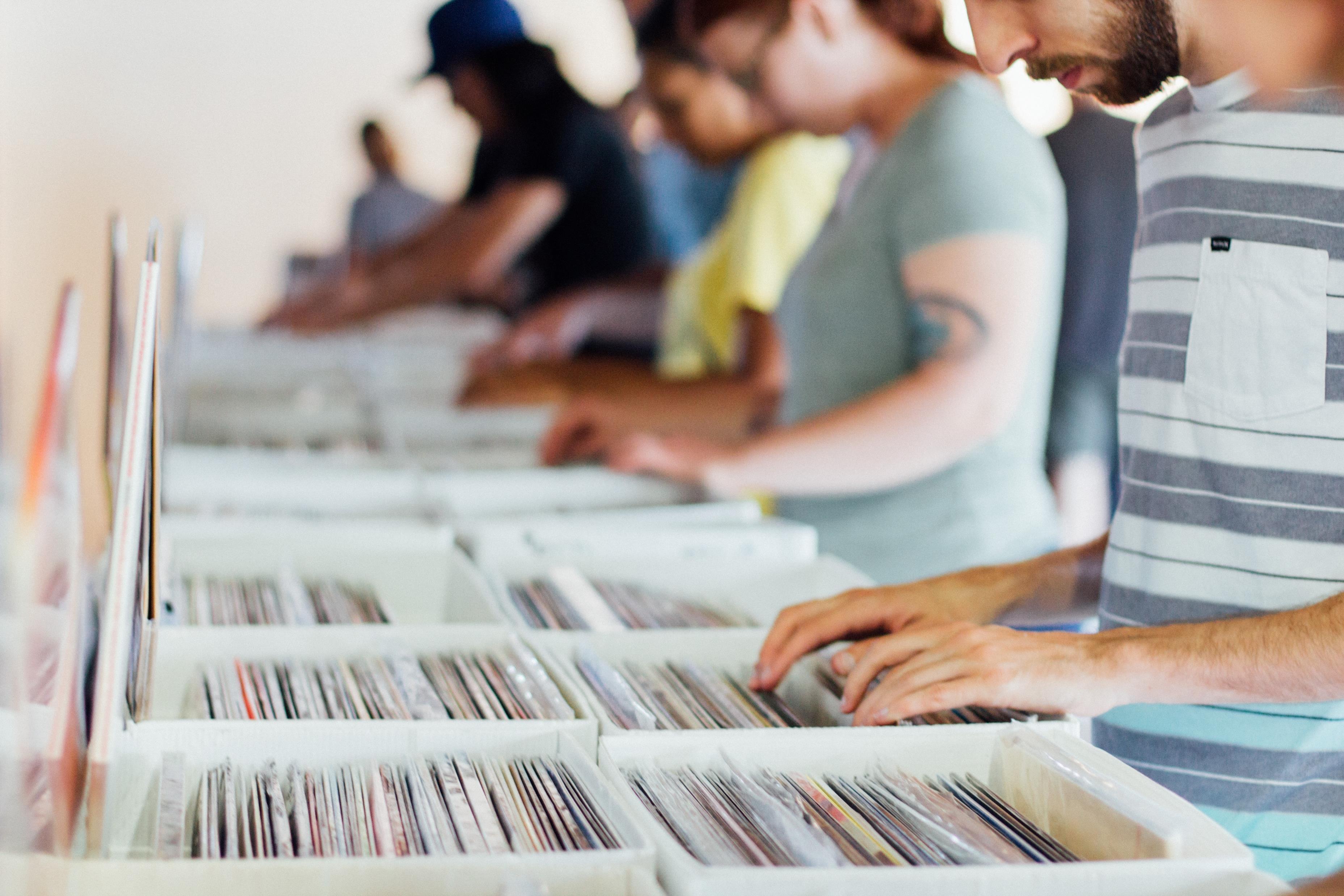 Kde hledat a najít…
Open source software
Otevřená vědecká data
Otevřený kód v LMS
Kurzy
Otevřené zdroje artefaktů
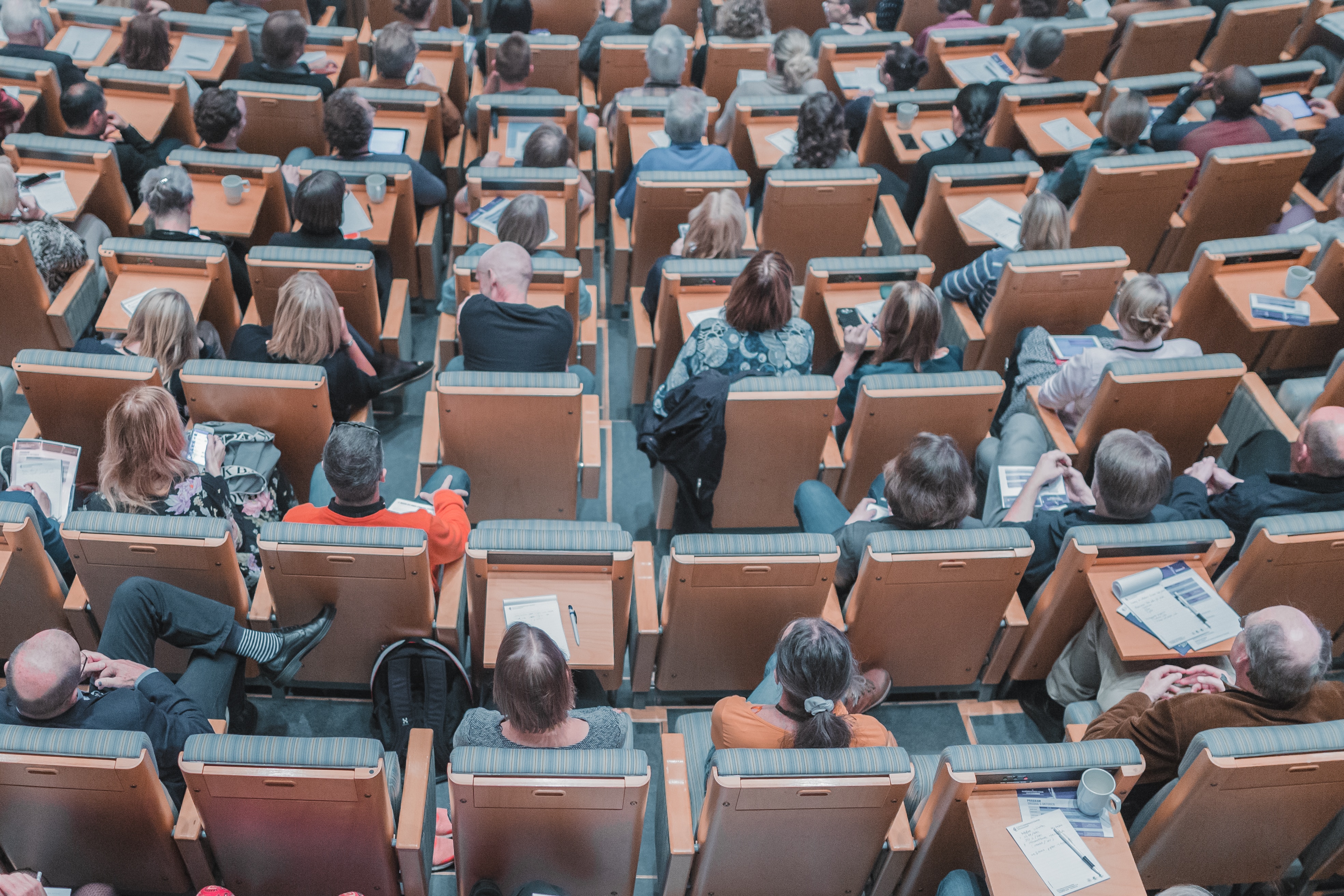 Jak se učíme?
Různé přístupy
Kreativní techniky
Ještě jednou k učení